Constructing Ideal Secret Sharing Schemes based on Chinese Remainder Theorem
By: Yu Ning, Fuyou Miao, Wenchao Huang, Keju Meng, Yan Xiong and Xingfu Wang


Presented by: Ahmed Zawia
July 2 2019
CS 858 Spring 2019
Outlines
Overview
Chinese remainder theorem (CRT).
Irreducible Polynomials.
Secret Sharing scheme.
Previous work
Ausmth-bloom scheme.
Proposed Scheme
Idealness.
Perfectness.
Reduction to Shamir’s scheme.
Discussion.
Chinese remainder theorem (CRT)
Chinese remainder theorem (CRT)
Chinese remainder theorem (CRT)
Chinese remainder theorem (CRT)
Irreducible Polynomials over a Finite Field
Irreducible Polynomials over a Finite Field
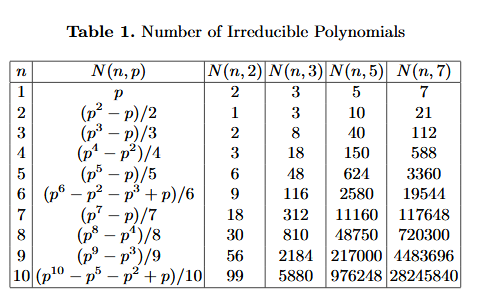 Secret Sharing Scheme
Secret Sharing Scheme
Secret Sharing Scheme
Toy Example [1*]
Toy Example [1*]
For a (t, n) threshold scheme such that the entropy of the secret decreases ”not too much” when t-1 shares are known. [2*].

However, the notion of security used is quite unclear .

In [3*], Goldreich et al. advice to choose the primes as close as possible which provide that t − 2 shares (or less) gives no information on the secret in the sense of the zero-knowledge theory for a (t, n) threshold scheme.
Comparing with Asmuth-Bloom’s Scheme
The proposed scheme still preserves the structure of the CRT as Asmuth-Bloom’s scheme, thus we can extent it to a weighted threshold scheme.
Conclusion
[Speaker Notes: The authors did not explicitly prove the security of ideal version of the proposed scheme.]
Thanks
References:
[1*] - Wikipedia contributors. Secret sharing using the Chinese remainder theorem. In Wikipedia, The Free Encyclopedia. Retrieved 18:24, July 3, 2019, from https://en.wikipedia.org/w/index.php?title=Secret_sharing_using_the_Chinese_remainder_theorem&oldid=902605815
[2*]- Quisquater, M., Preneel, B., & Vandewalle, J. (2002, February). On the security of the threshold scheme based on the Chinese remainder theorem. In International Workshop on Public Key Cryptography (pp. 199-210). Springer, Berlin, Heidelberg.
[3*]- Goldreich, O., Ron, D., & Sudan, M. (2000). Chinese remaindering with errors. IEEE Transactions on Information Theory, 46(4), 1330-1338.
[4] Ning, Y., Miao, F., Huang, W., Meng, K., Xiong, Y., & Wang, X. (2018, December). Constructing Ideal Secret Sharing Schemes Based on Chinese Remainder Theorem. In International Conference on the Theory and Application of Cryptology and Information Security (pp. 310-331). Springer, Cham.

[*] means that those references are not in the original paper